De Nationale Lichtmeting
Een citizen science project in het kader van het International Year of Light 2015
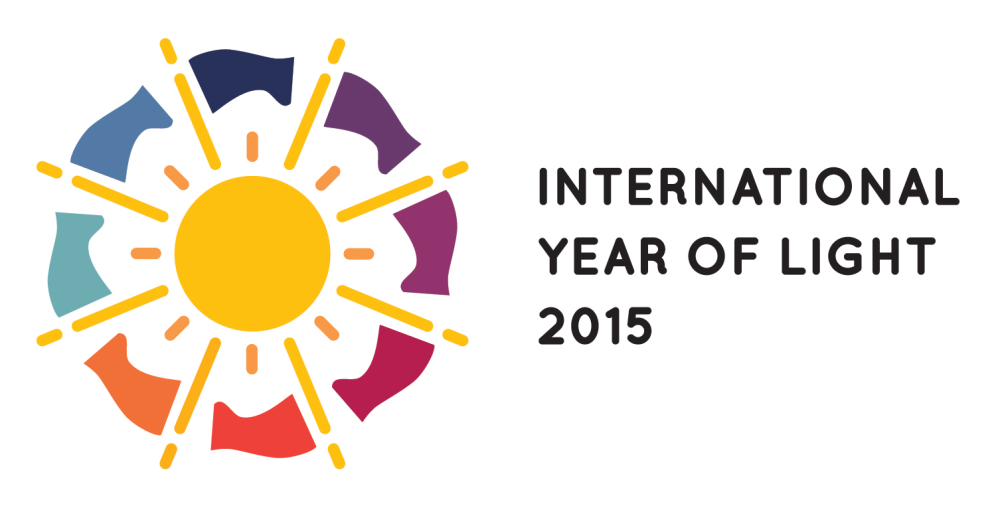 Het doel van het experiment
-Scholieren een optisch instrument laten bouwen
-Scholieren collectief laten meten
-De duurzaamheid van onze verlichting in kaart  brengen
-Scholieren enthousiasmeren over licht
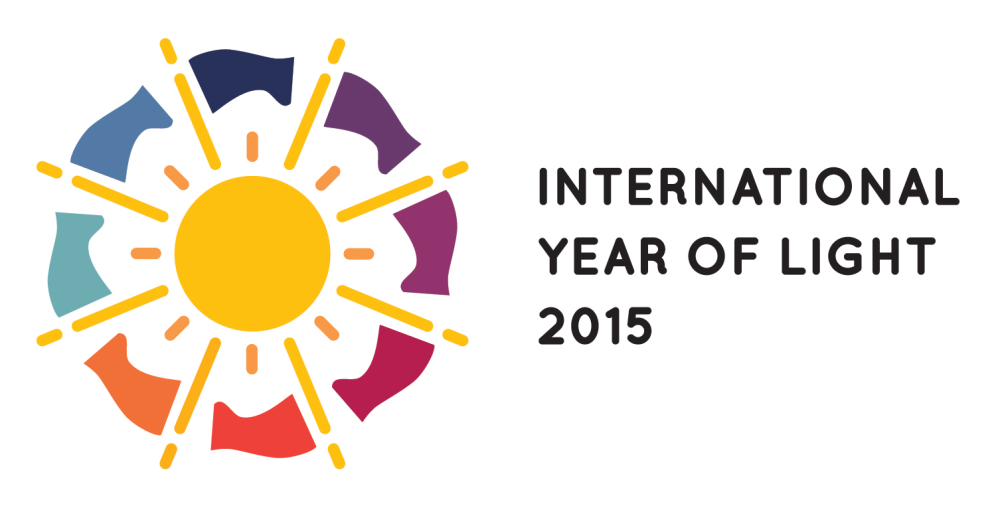 Het plan
-Scholen/klassen vragen een lesbrief aan
-Iedere scholier bouwt zijn eigen spectrometer van huis tuin en 
  keuken spullen (stukje cd, kokertje, plakband)
-Leren daarmee spectra van verschillende lampen herkennen
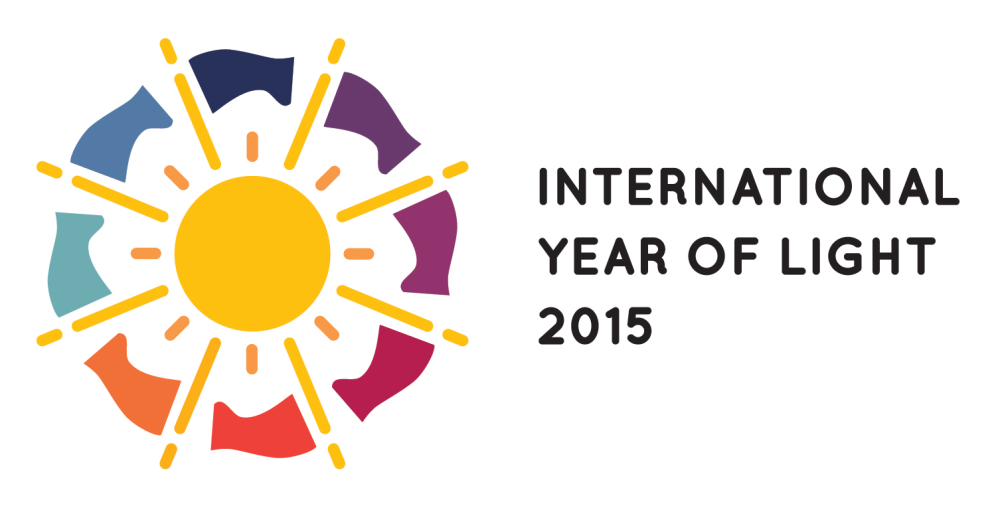 Voorbeeld: 
het spectrum van een spaarlamp
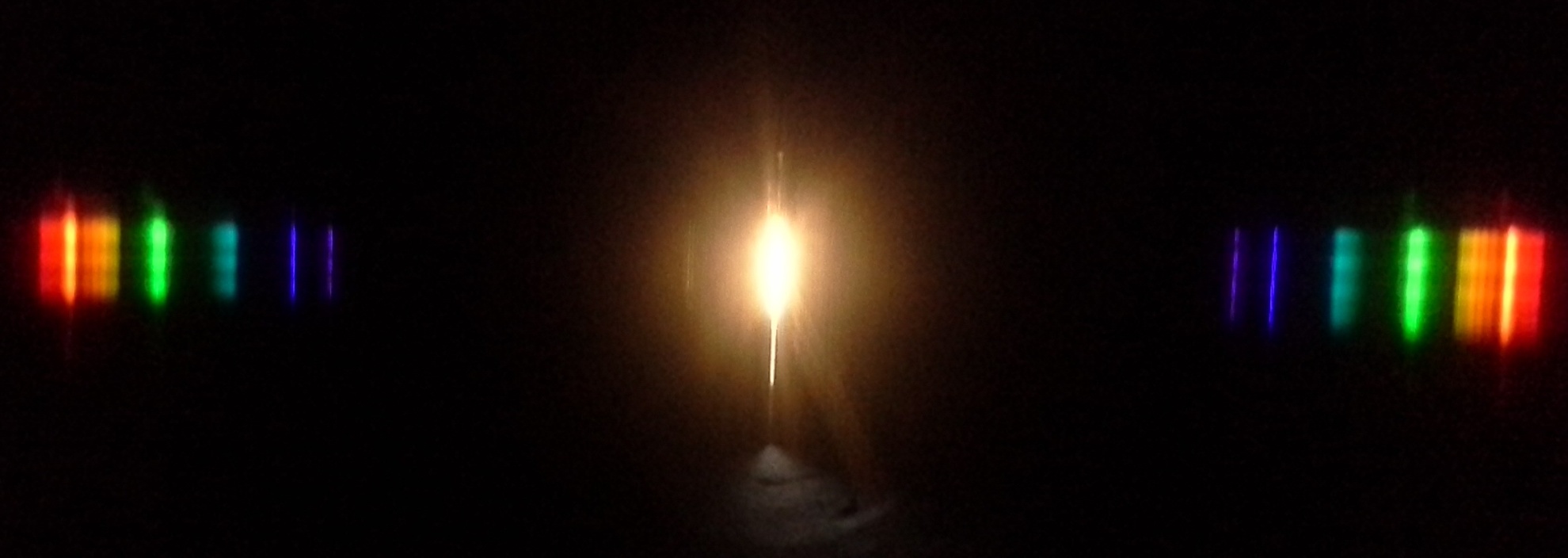 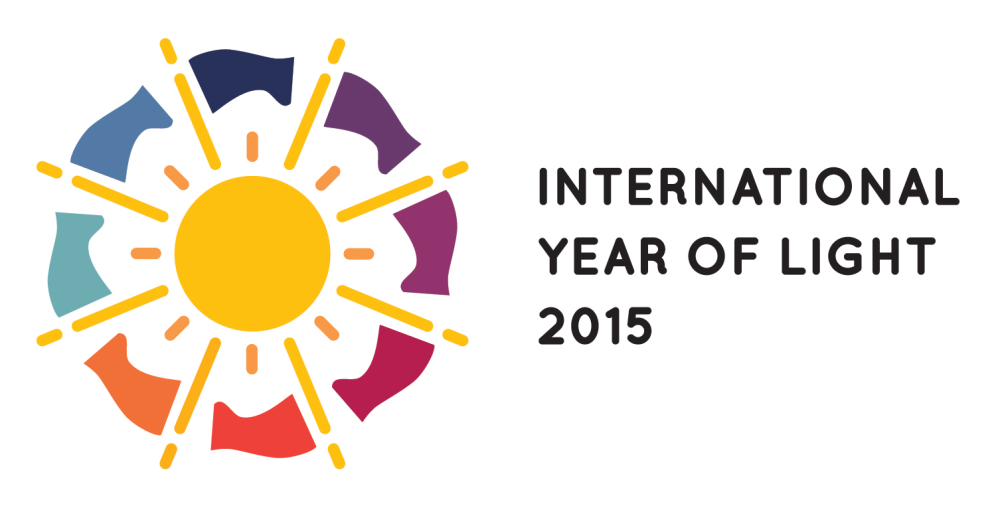 Het plan
-Scholen/klassen vragen een lesbrief aan
-Iedere scholier bouwt zijn eigen spectrometer van huis, tuin en 
  keuken spullen (stukje cd, kokertje, plakband)
-Leren daarmee spectra van verschillende lampen herkennen
-Bepalen in hoeveel huiskamers ieder type lamp wordt gebruikt
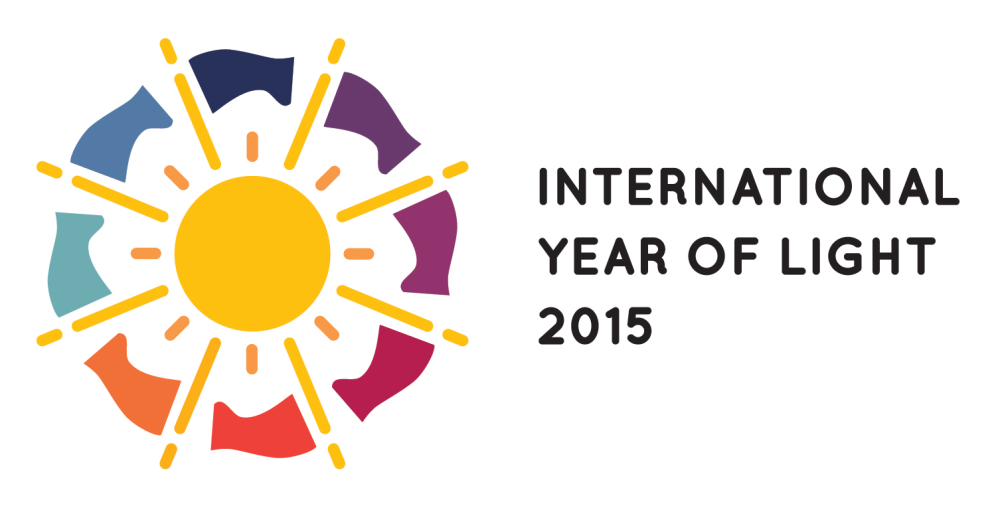 De Lichtkaart
-Scholieren voeren hun gegeven in op een internet portaal
-Gegevens beschikbaar via een Geografisch Informatie Systeem (I.s.m. Geodan)
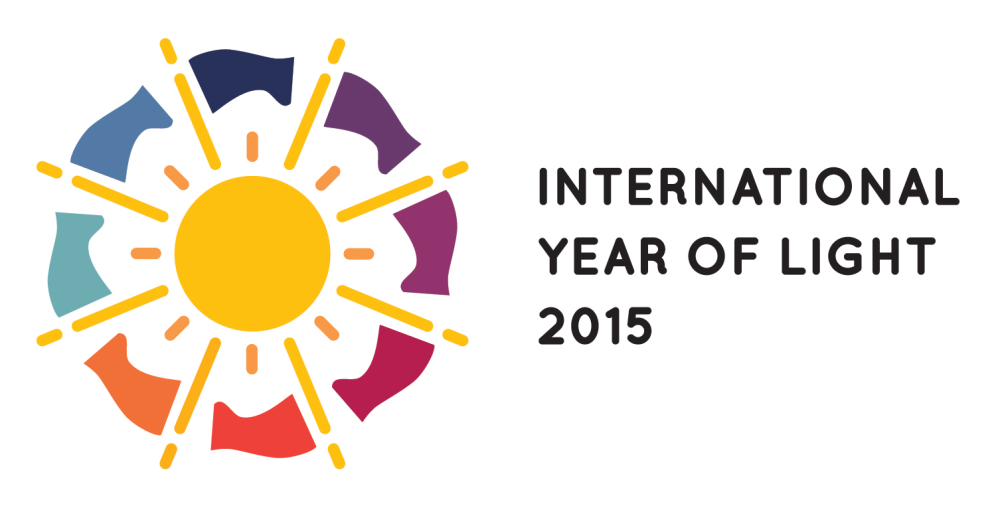 EduGIS: 
Geografisch informatie systeem
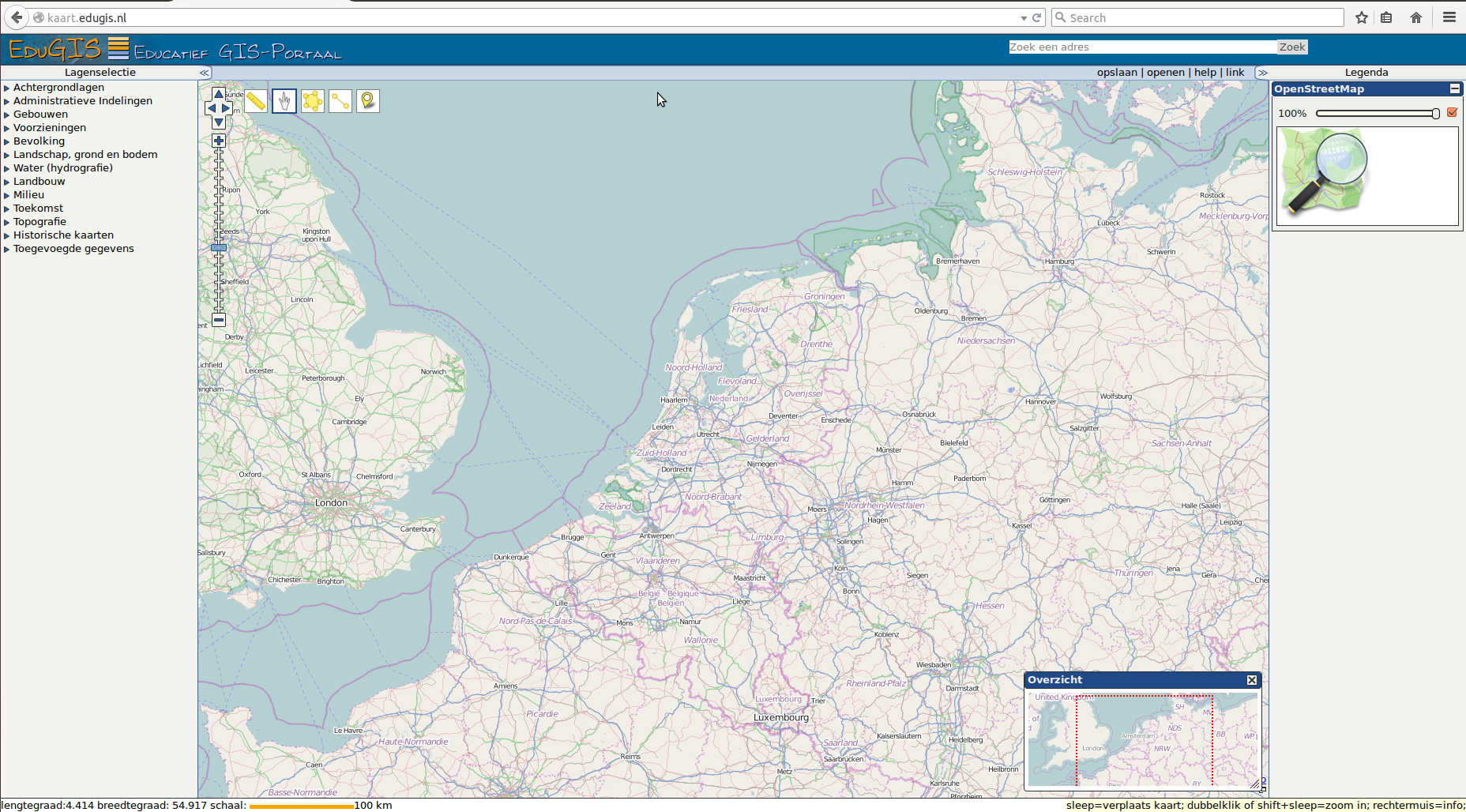 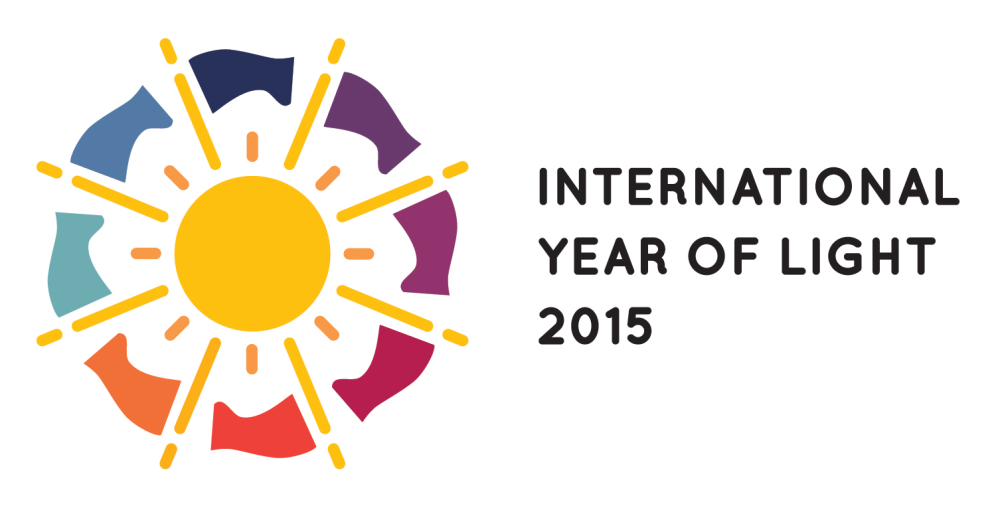 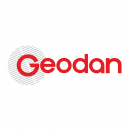 Doelgroep
-Brugklassen, maar iedereen mag meedoen
-Bovenbouw primair onderwijs
-Onder/bovenbouw middelbaar onderwijs
-Studieverenigingen
-…

Voor informatie, tips/advies, mail:
scholenexperiment@iyl2015.nl
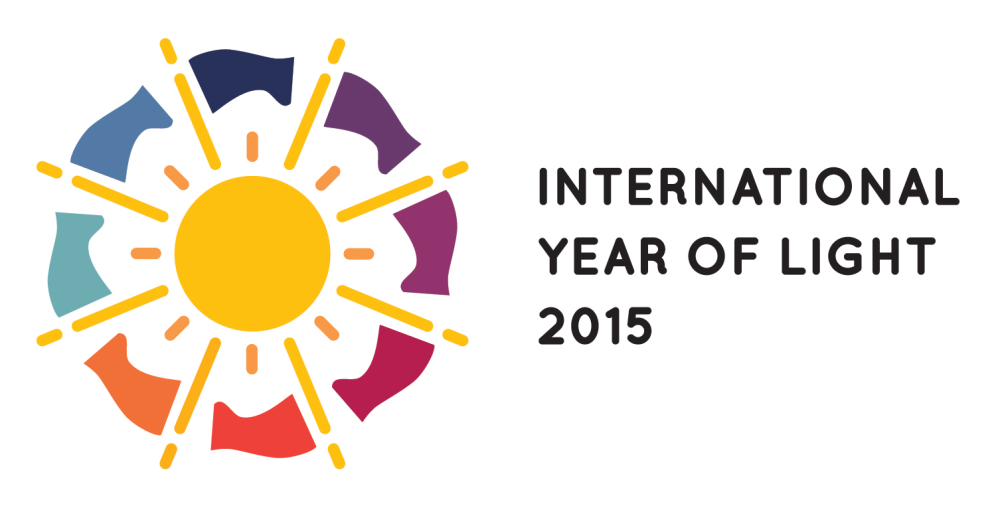